A stabilization method ofF-barES-FEM-T4for dynamic explicit analysisof nearly incompressible solids
Ryoya IIDA, Yuki ONISHI, Kenji AMAYA
Tokyo Institute of Technology, Japan
P. 1
Background
Our group has proposed new FEM formulation named F-bar aided edge-based smoothed finite element method with tetrahedral elements (F-barES-FEM-T4).
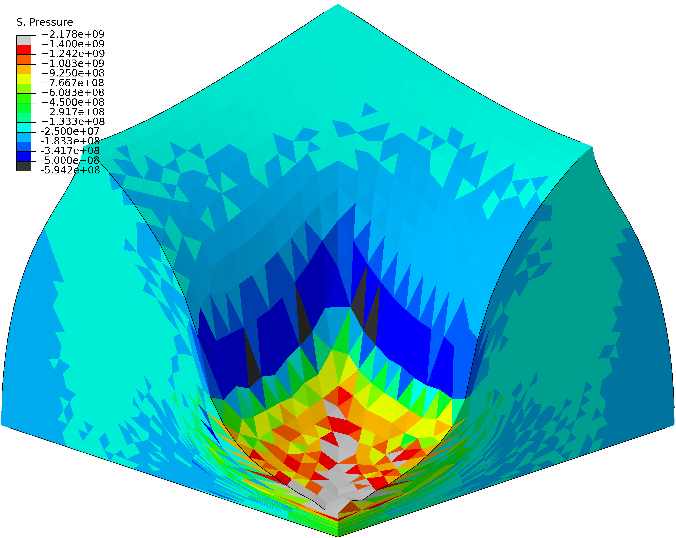 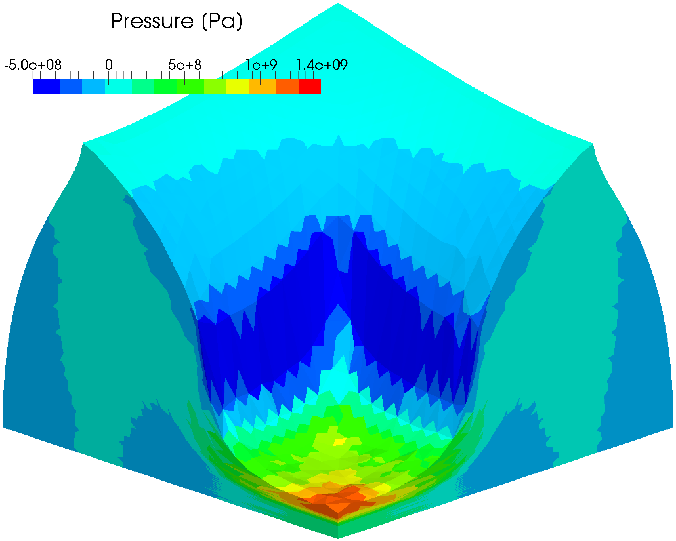 ABAQUS C3D4H
✗ pressure oscillation
F-barES-FEM-T4(3)
# of cyclic smoothings
Our method shows excellent accuracy in static problems!
P. 2
Drawbacks in explicit dynamics
Cantilever bending analysis
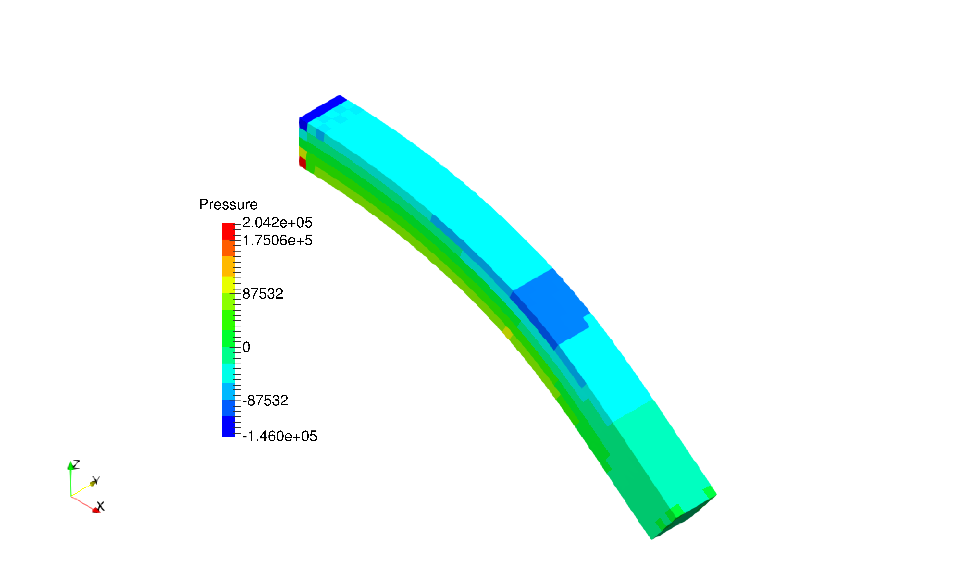 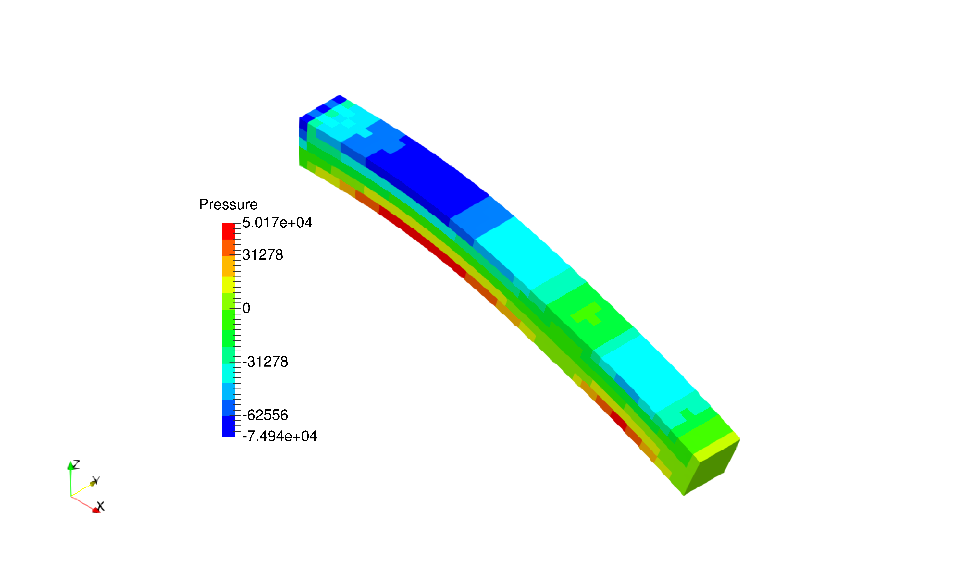 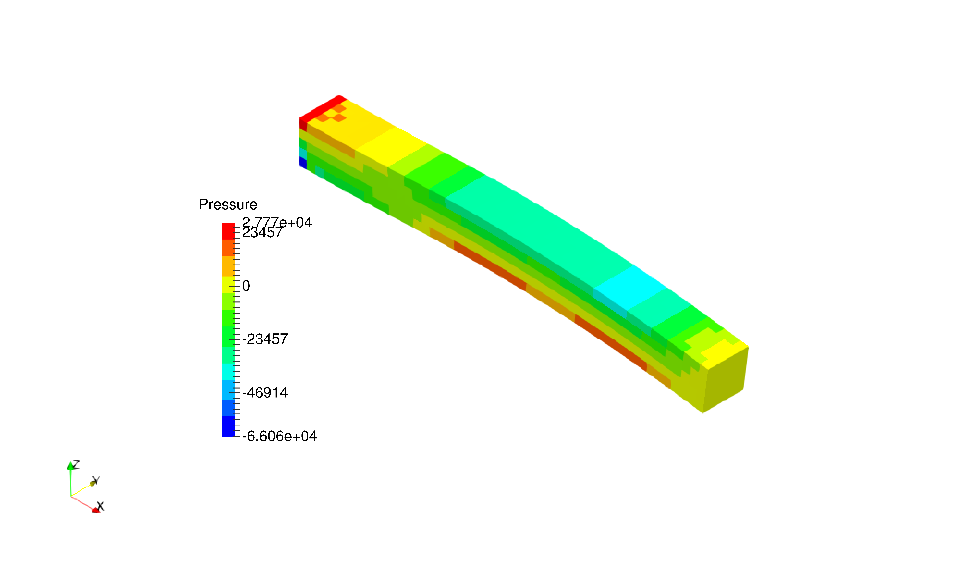 ABAQUS/Explicit
C3D8
Reference
time
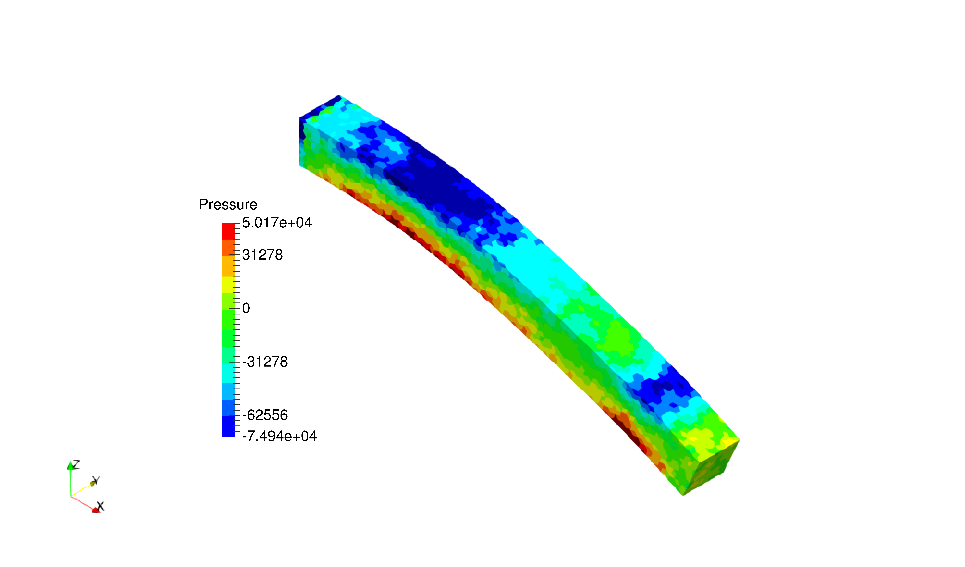 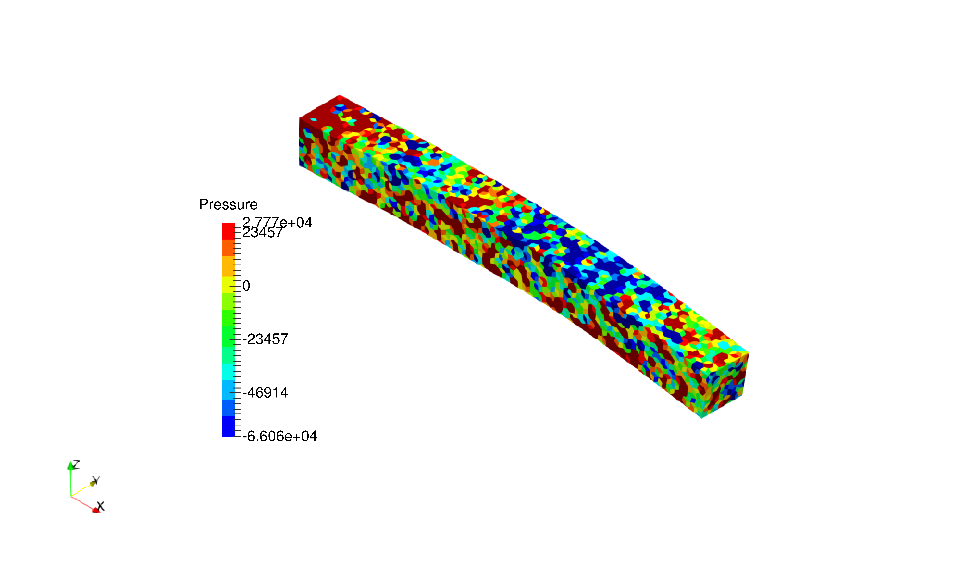 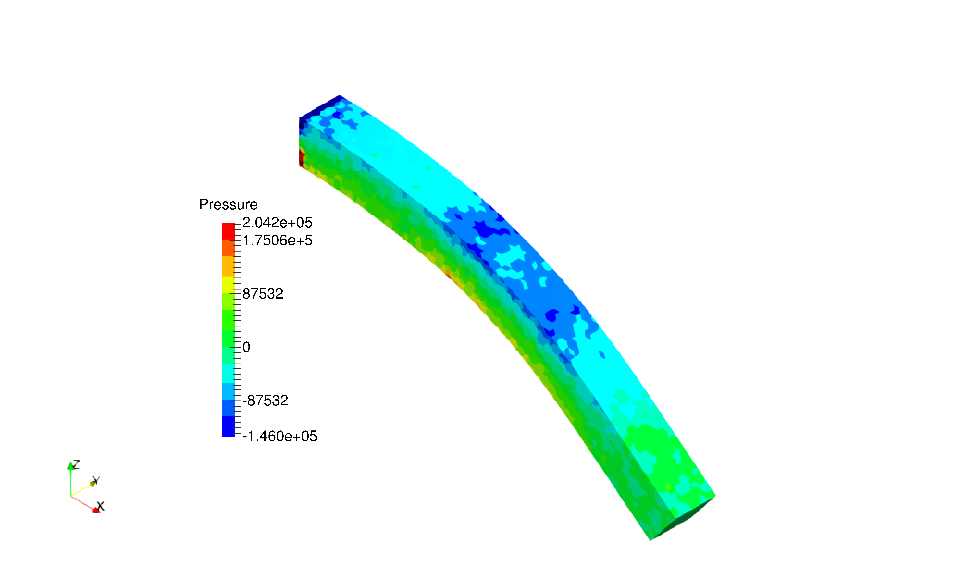 F-barES-FEM
-T4(2)
Highly accurate results are restricted to short-term analysis.
F-barES-FEM-T4 causes energy divergence.
P. 3
Cause of energy divergence
asymmetric
To realize long-term analysis, 
stiffness matrix must be symmetrized.
P. 4
Objective
Objective
To stabilize F-barES-FEM-T4 in explicit dynamics 
for nearly incompressible materials.

Table of Body Contents
Methods: Quick introductions of F-barES-FEM-T4 and stabilized method
Results & Discussion: A few verification analyses
Summary
P. 5
Methods
P. 6
[Speaker Notes: Then we will explain our proposed method]
Procedure of F-barES-FEM (1 of 2)
ES-FEM
P. 7
Procedure of F-barES-FEM (2 of 2)
Isovolumetric part
Volumetric part
(1)
(2)
Smoothing the value of adjacent elements.
↓
The same manner as
		　　ES-FEM
(1)Calculating node’s value by smoothing 
	      the value of adjacent elements
(2)Calculating elements’ value by smoothing 
	      the value of adjacent nodes
(3)Repeating (1) and (2) a few times
P. 8
Advantages of F-barES-FEM
This formulation is designed to have 3 advantages.
Isovolumetric part
Volumetric part
Like a NS-FEM
2. Little pressure oscillation
Like a ES-FEM
1. Shear locking free
3. Volumetric locking freewith the aid of F-bar method
P. 9
Construction of internal force vector
P. 10
Proposed method: SymF-barES-FEM-T4
We modify the internal force vector in order to realize stabilization as followings:
F-barES-FEM-T4
SymF-barES-FEM-T4
Proposed
We named this formulation SymF-barES-FEM-T4.
P. 11
Concept of SymF-barES-FEM-T4
SymF-barES-FEM-T4
Proposed
P. 12
Result & Discussion
P. 13
#1　Bending of a cantilever
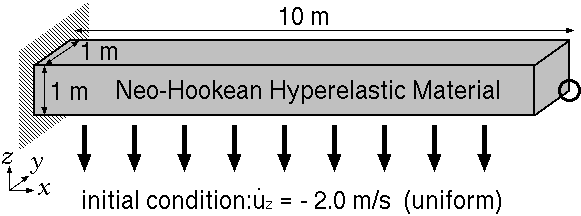 Dynamic explicit analysis.
Neo-Hookean material	Initial Young’s modulus:	6.0 MPa,	Initial Poisson’s ratio:	0.49,	Density:　			920 kg/m3.
Compare the results of SymF-barES-FEM-T4,F-barES-FEM-T4 and Selective H8 (ABAQUS/Explicit C3D8) elements.
P. 14
Inability of standard T4 element
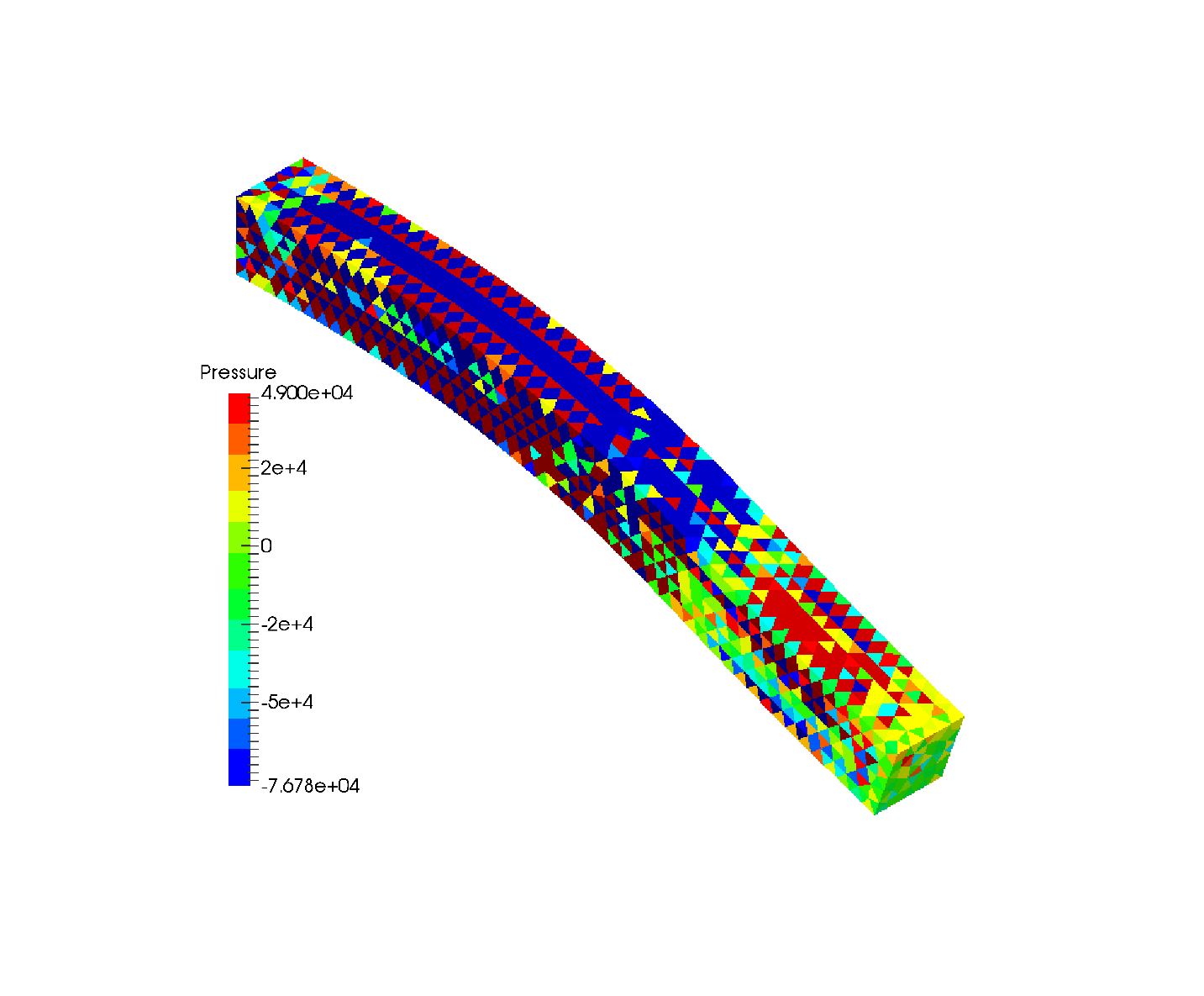 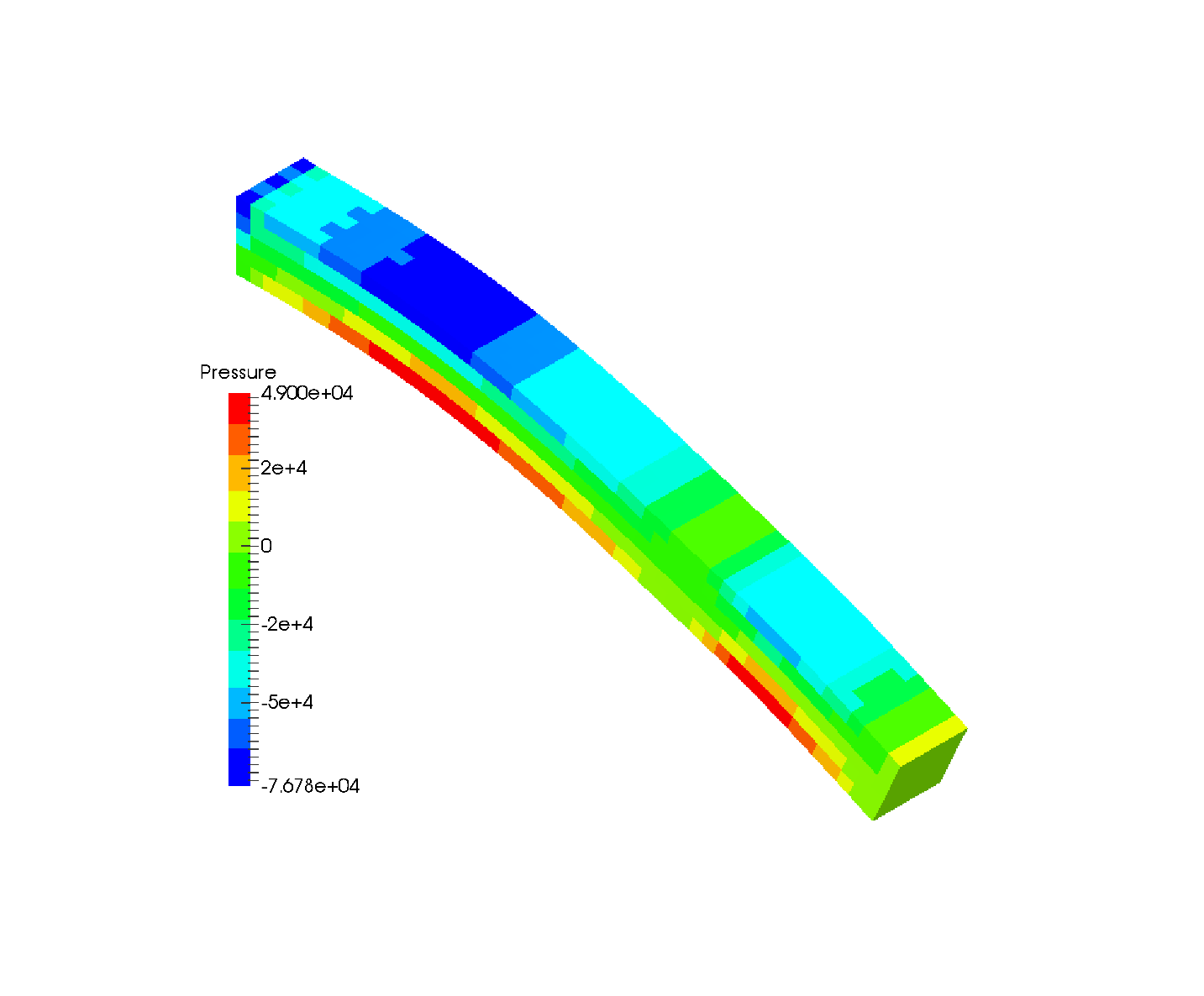 ABAQUS/Explicit C3D4
Standard T4 element
✗Pressure oscillation and locking
ABAQUS/Explicit C3D8
(Selective H8 element) 
Reference
Standard T4 element is useless!
P. 15
Time history of deformed shapes
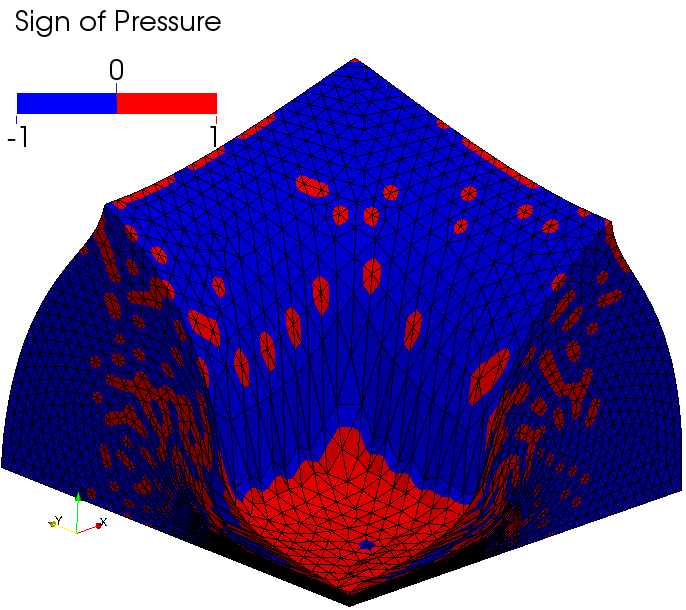 SymF-barES-FEM-T4(2)
(Proposed method)

 ✔ Less pressure oscillation 
 ✔ No locking
 ✔ No energy divergence
ABAQUS/Explicit C3D8
(Selective H8 element) 
Reference
F-barES-FEM-T4(2)
 ✔ No pressure oscillation 
 ✔ No locking
 ✗ Energy divergence
P. 16
Time history of total energy
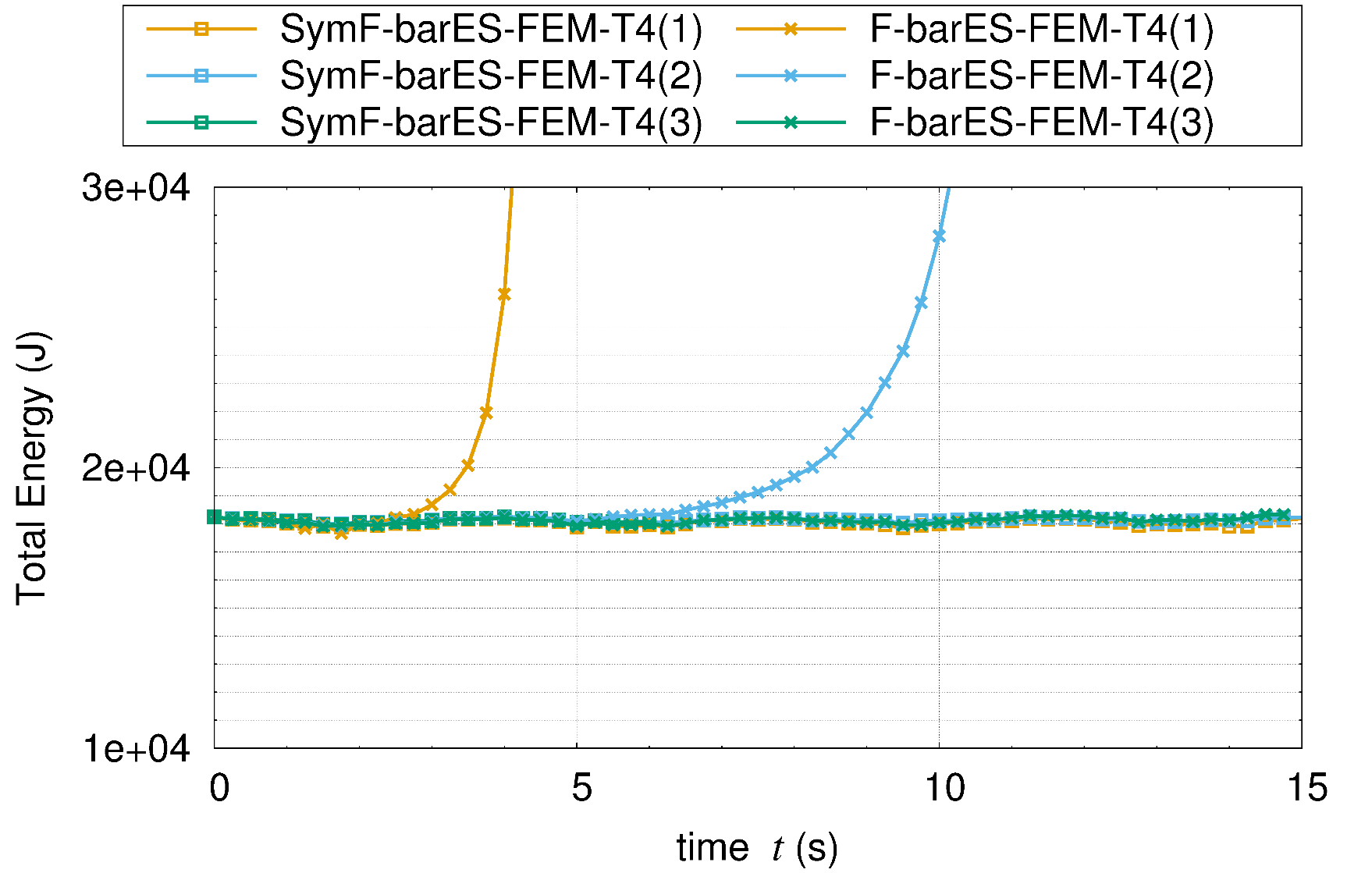 F-barES-FEM-T4
SymF-barES-FEM-T4
(Proposed)
150,000 time steps
SymF-barES-FEM-T4 can suppress energy divergence!
P. 17
Deformed shapes and pressure distributions
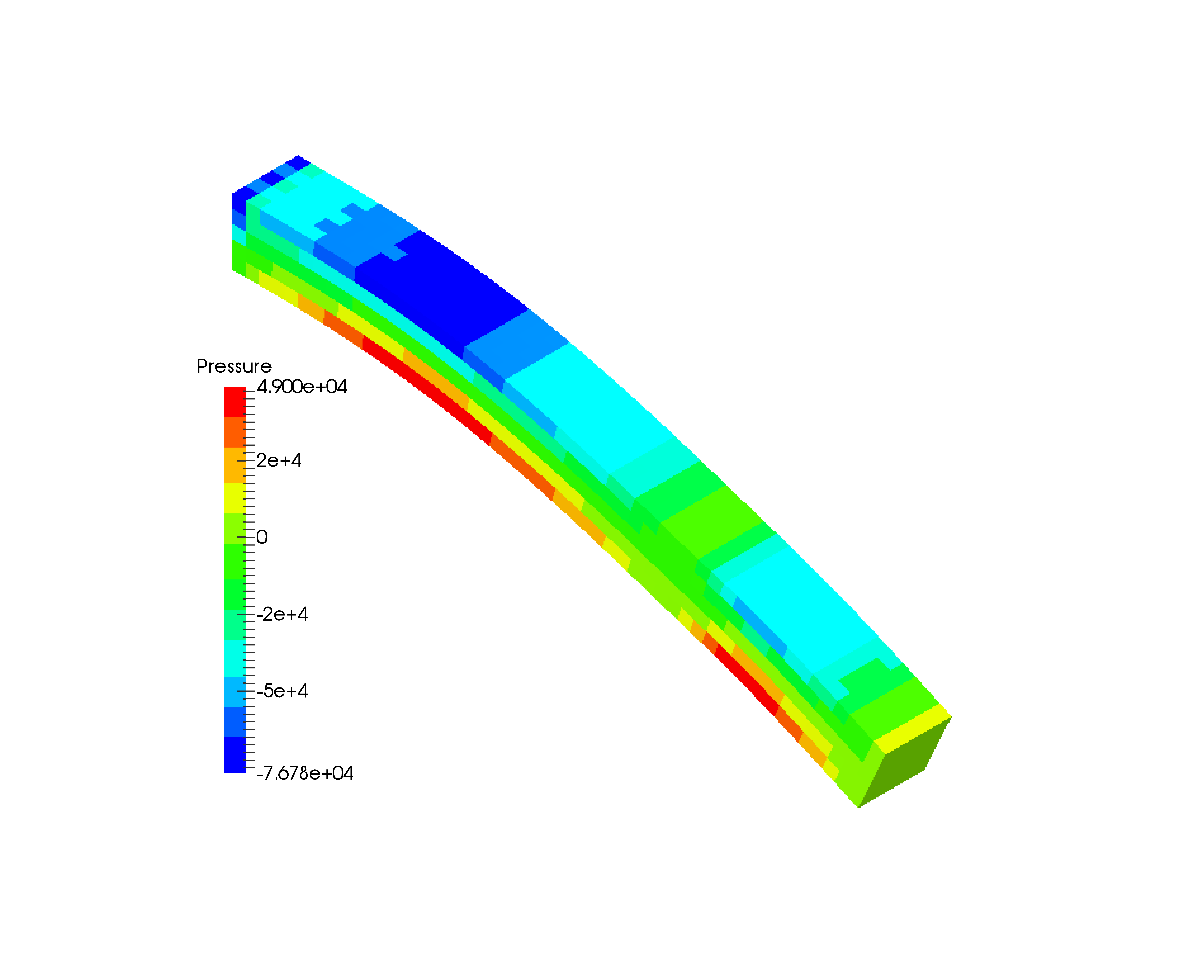 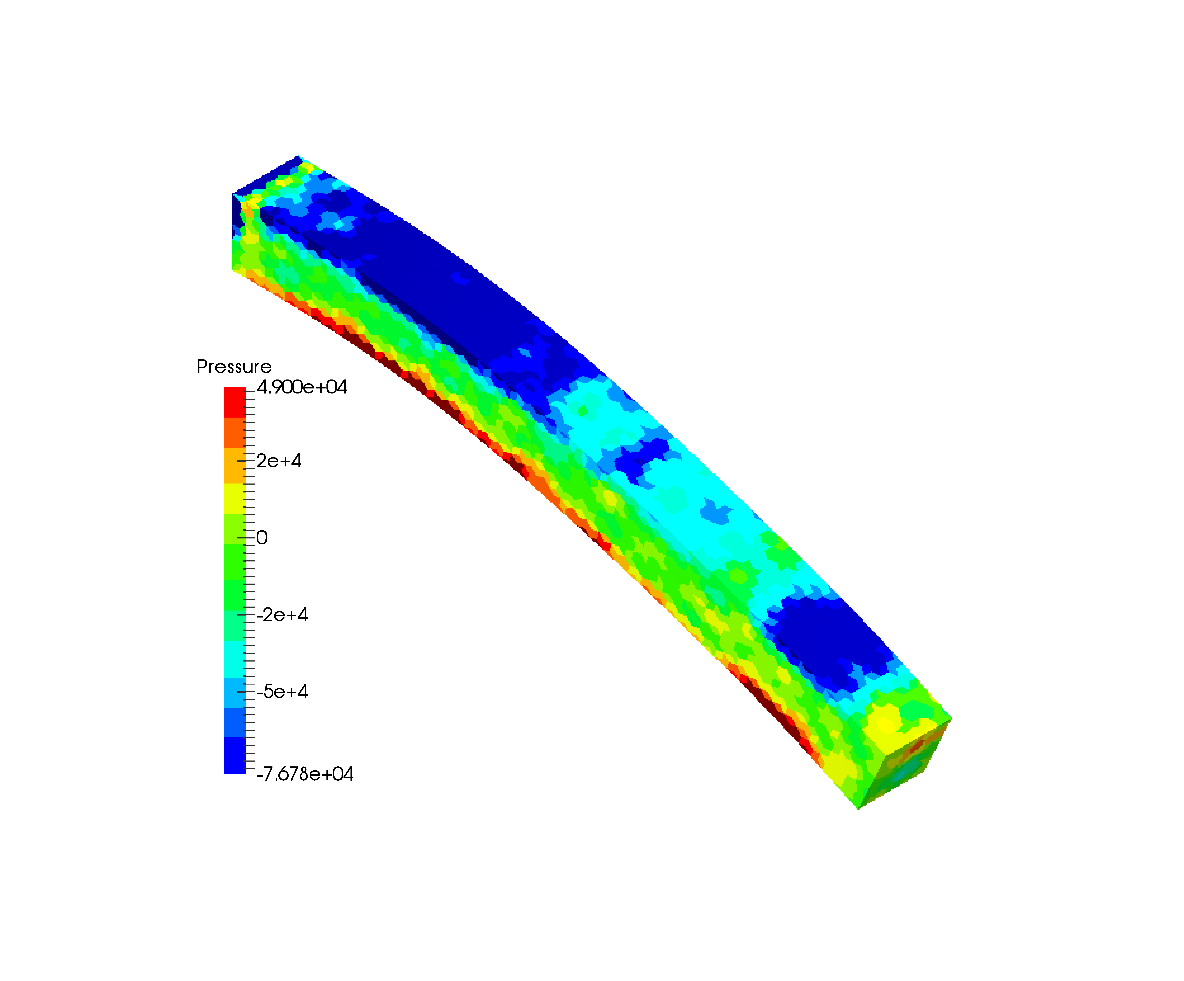 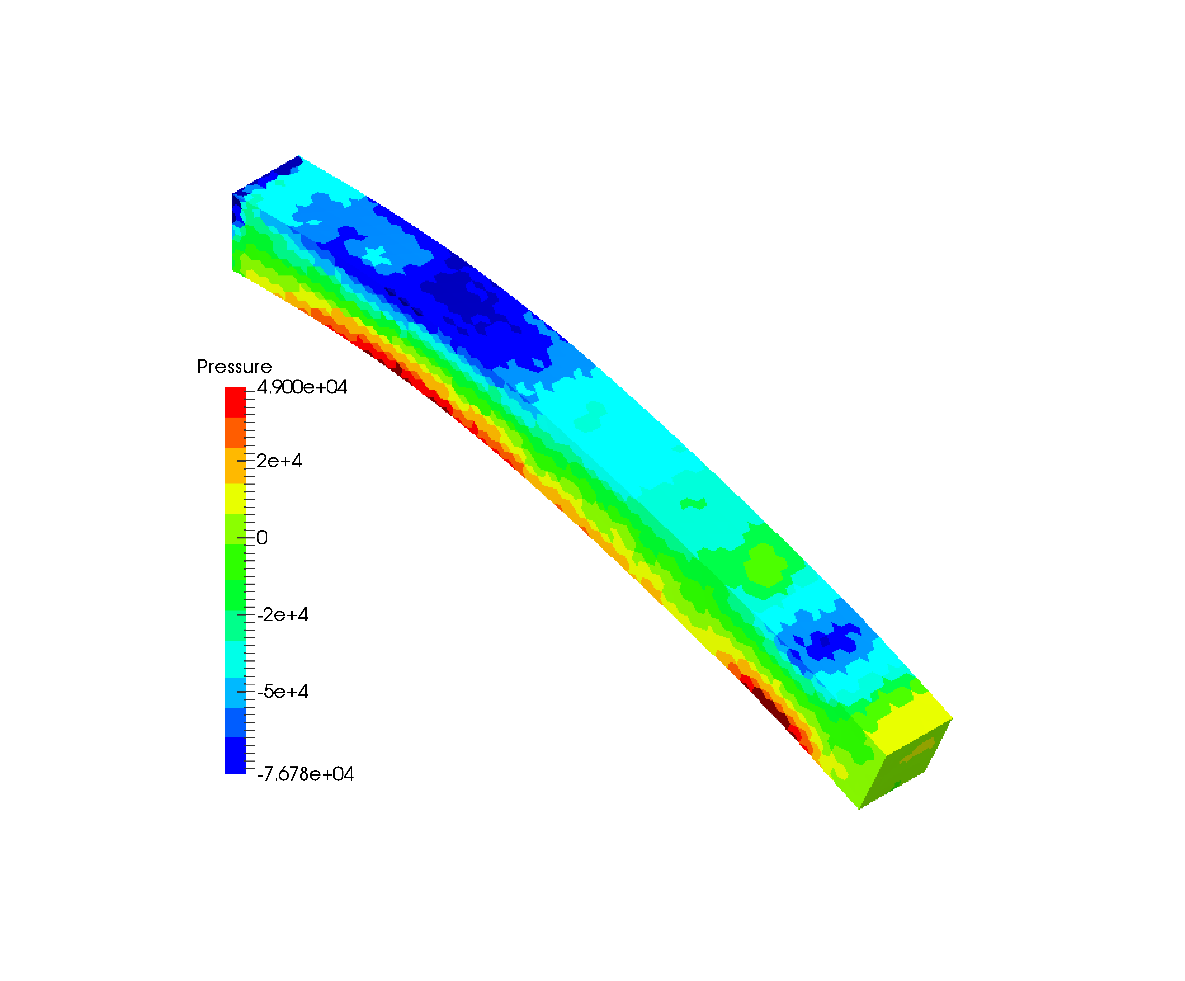 SymF-barES-FEM-T4(2)
(Proposed method)

 ✔ Less pressure oscillation 
 ✔ No locking
 ✔ No energy divergence
F-barES-FEM-T4(2)
 ✔ No pressure oscillation 
 ✔ No locking
 ✗ Energy divergence
ABAQUS/Explicit C3D8
(Selective H8 element) 
Reference
Proposed method can give acceptable pressure distribution.
P. 18
Time history of displacement
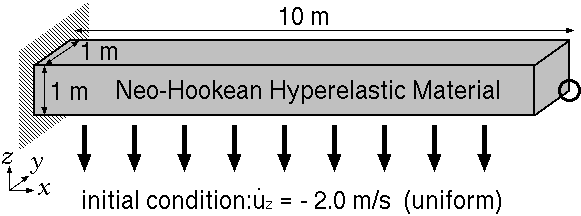 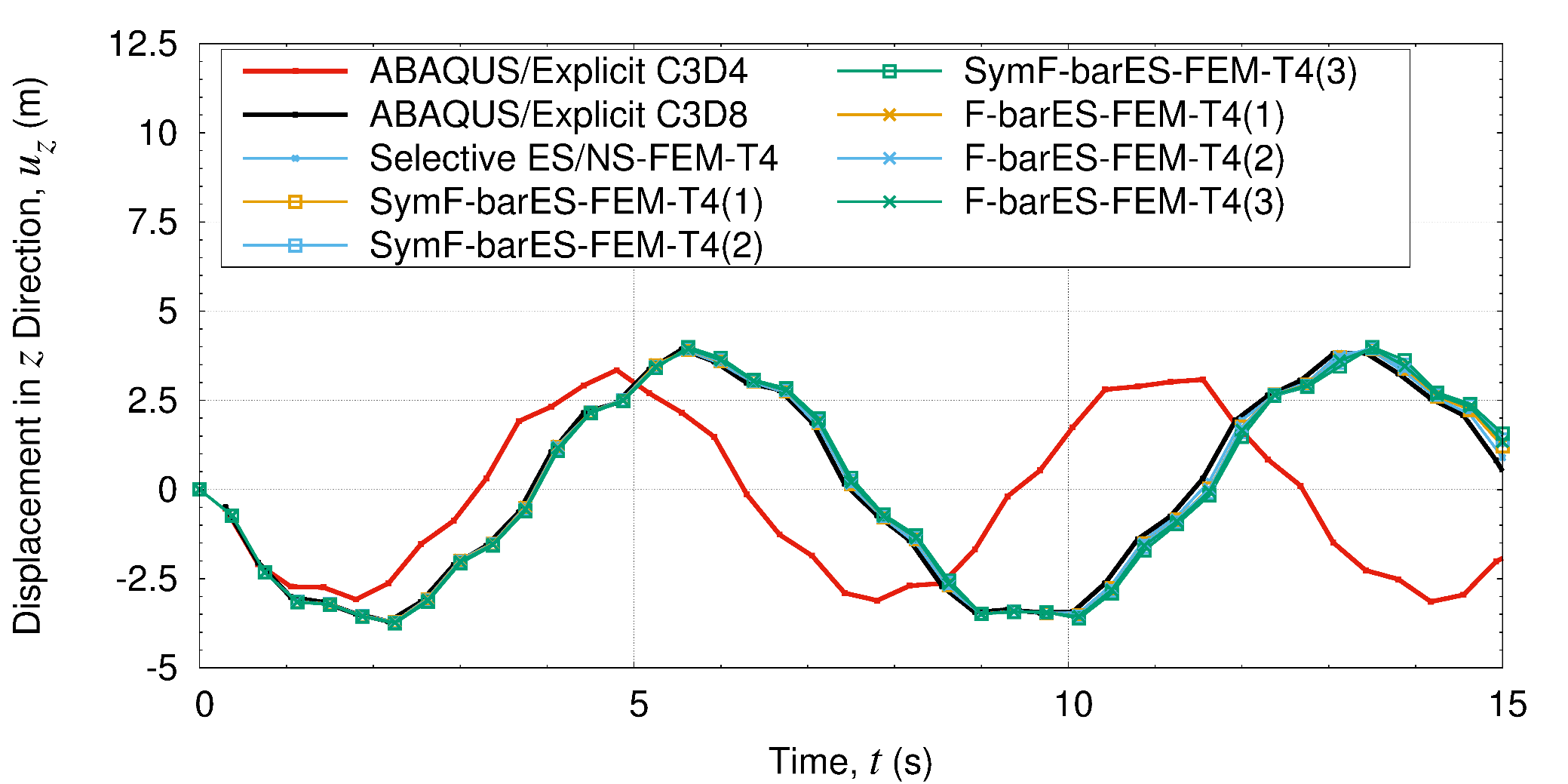 Proposed &
Reference
Standard T4
Proposed method shows good result without locking.
The accuracy of displacement does not depend on the number of cyclic smoothings as well as F-baES-FEM-T4.
P. 19
#2　Cantilever twisting analysis
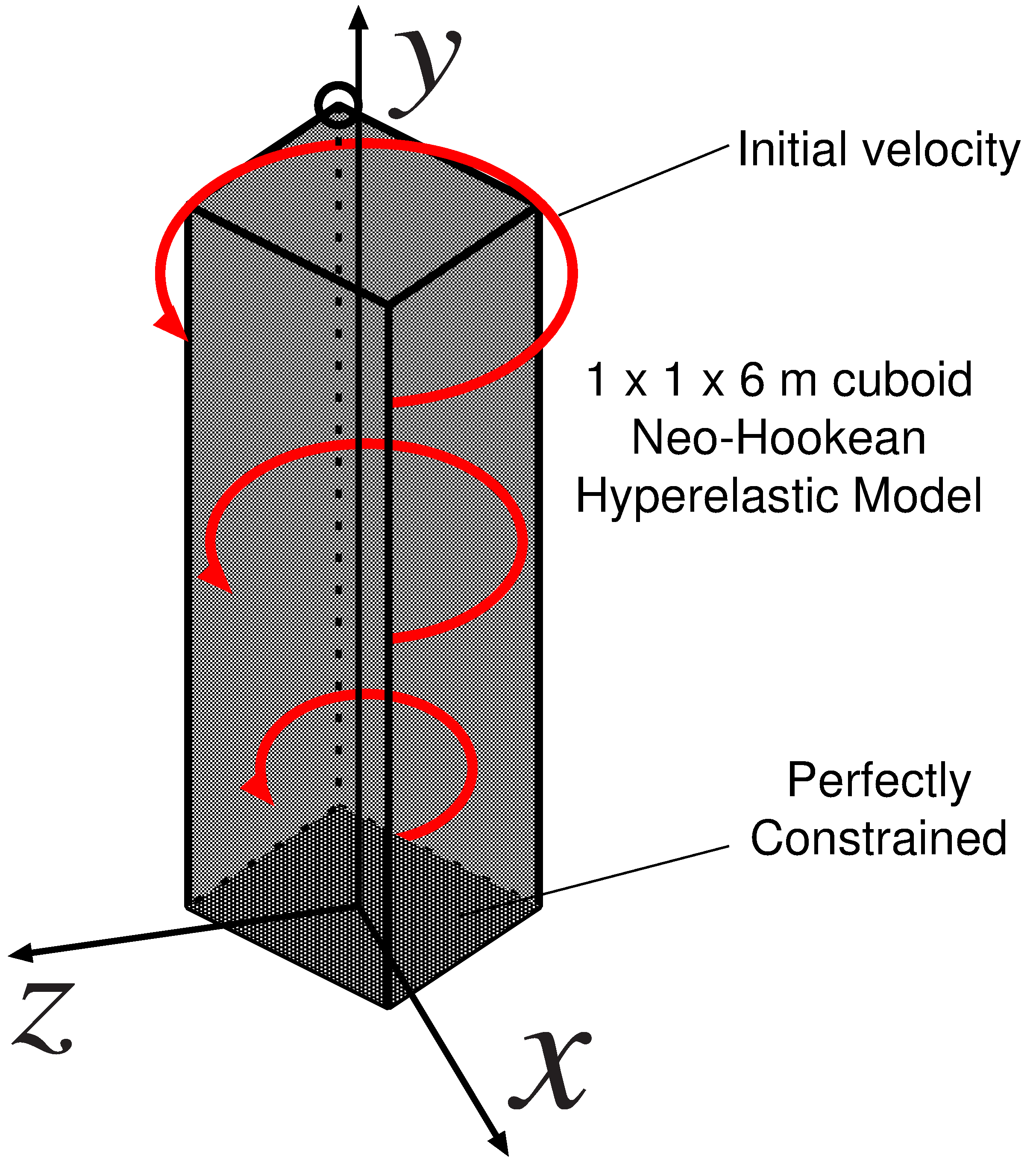 P. 20
Time history of deformed shapes
SymF-barES-FEM-T4(2)
(Proposed method)

 ✔ Less pressure oscillation 
 ✔ No locking
 ✔ No energy divergence
F-barES-FEM-T4(2)
 ✔ No pressure oscillation 
 ✔ No locking
 ✗ Energy divergence
ABAQUS/Explicit C3D8
(Selective H8 element) 
Reference
P. 21
Time history of total energy
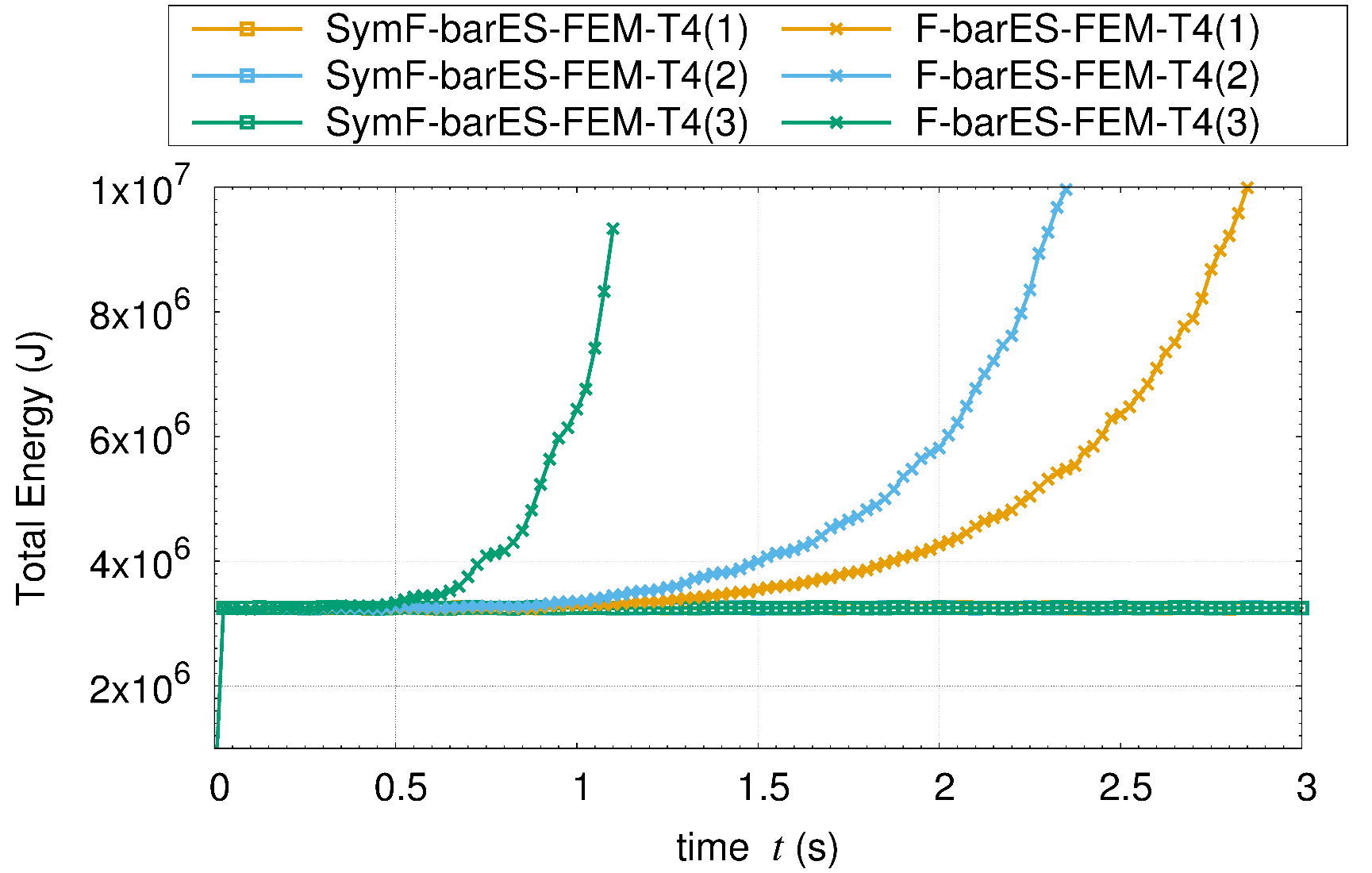 F-barES-FEM-T4
SymF-barES-FEM-T4
(Proposed)
60,000 time steps
SymF-barES-FEM-T4 can suppress energy divergence!
P. 22
Effect of cyclic smoothings
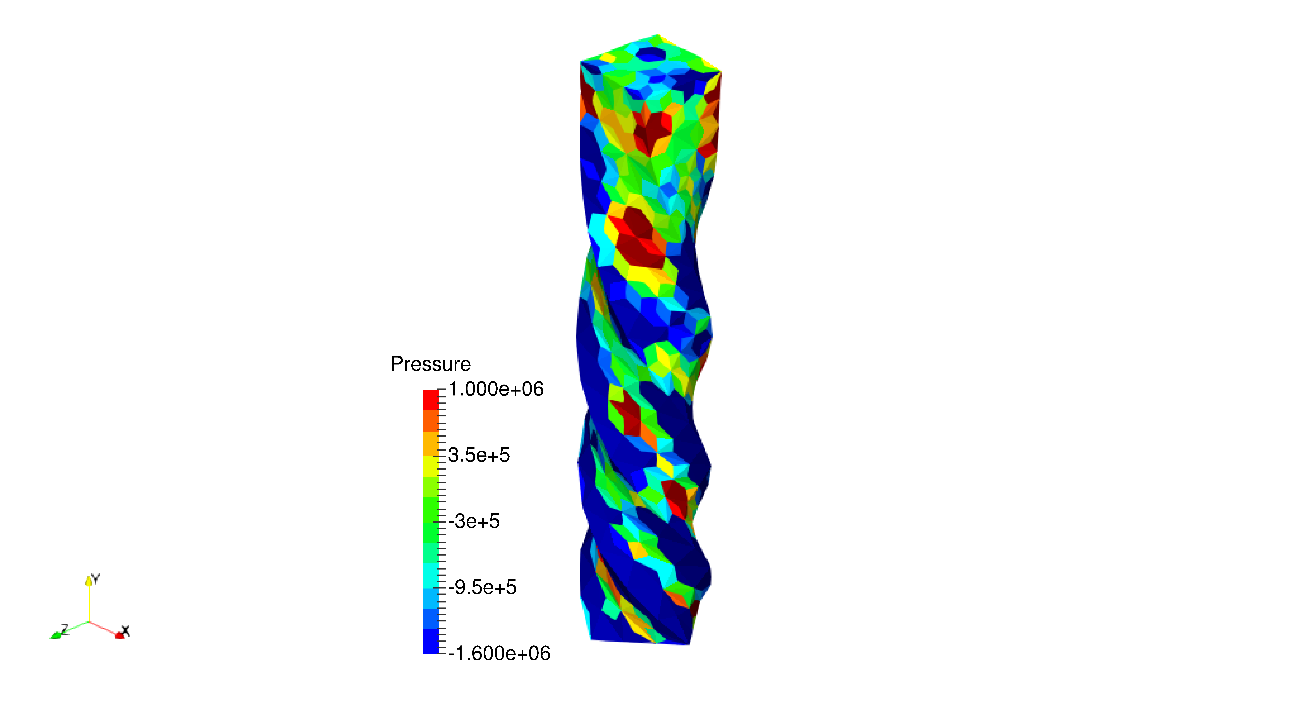 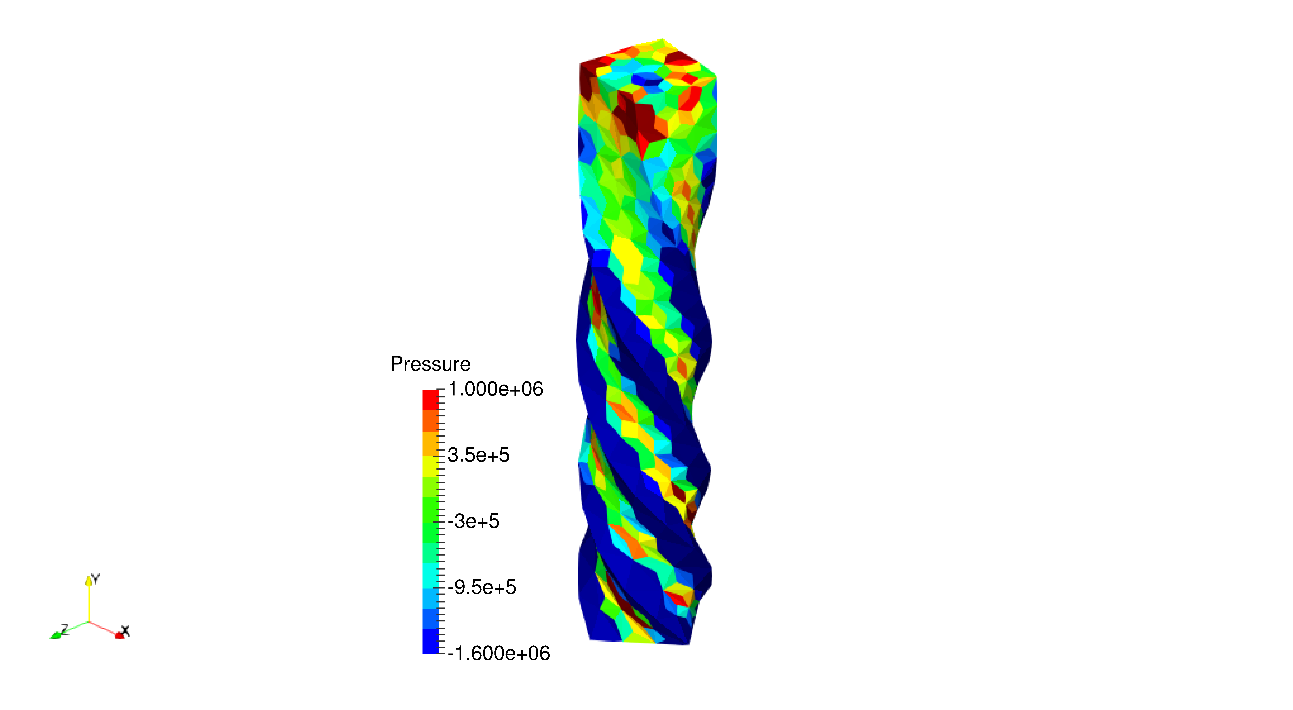 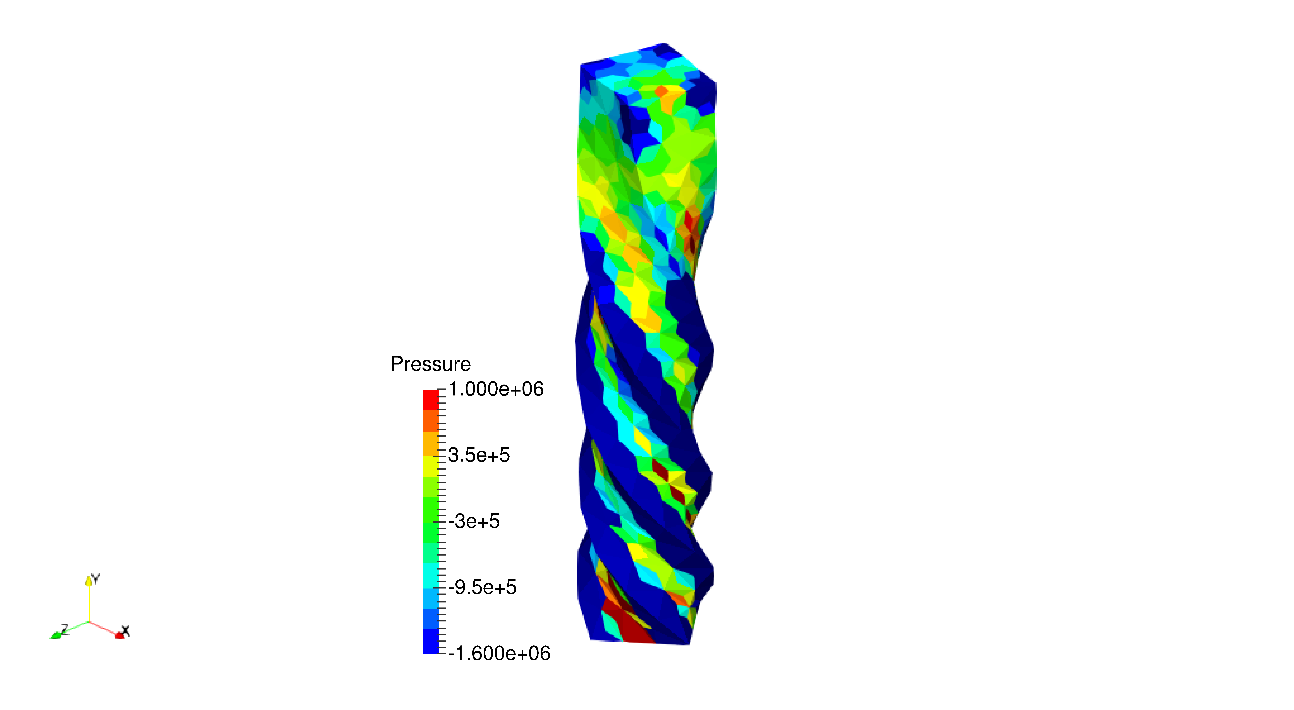 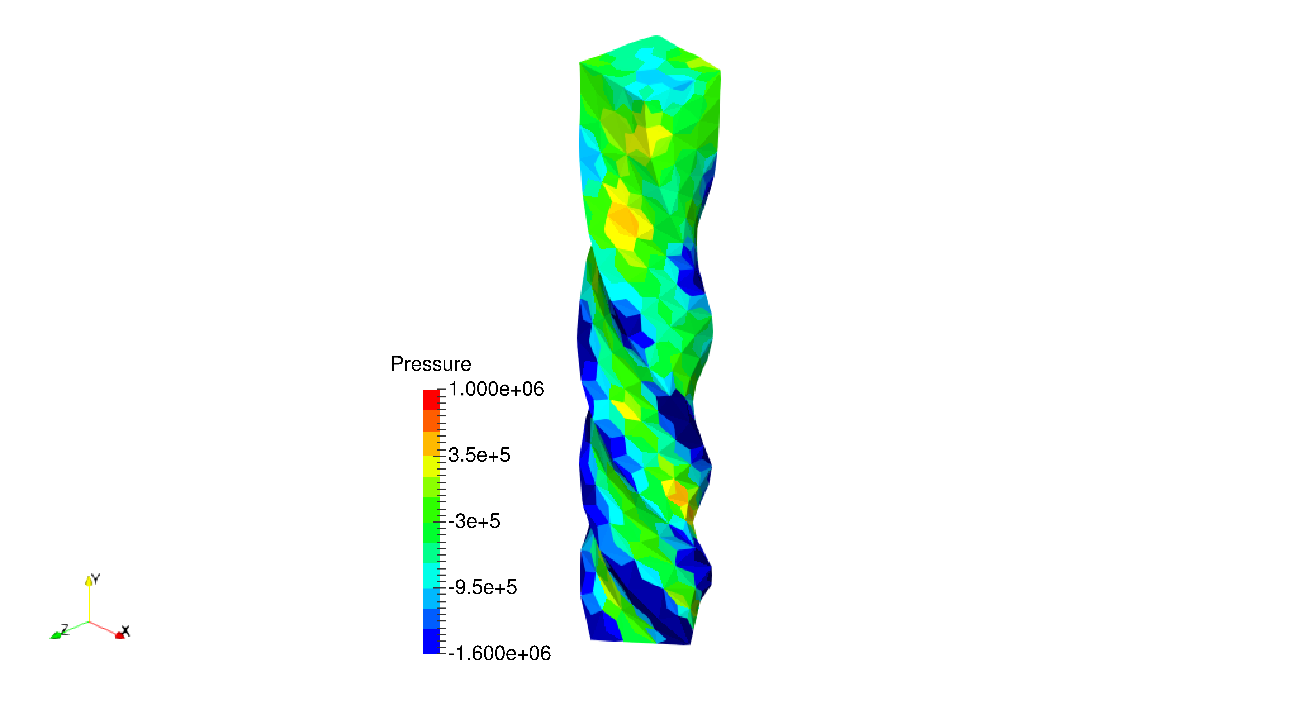 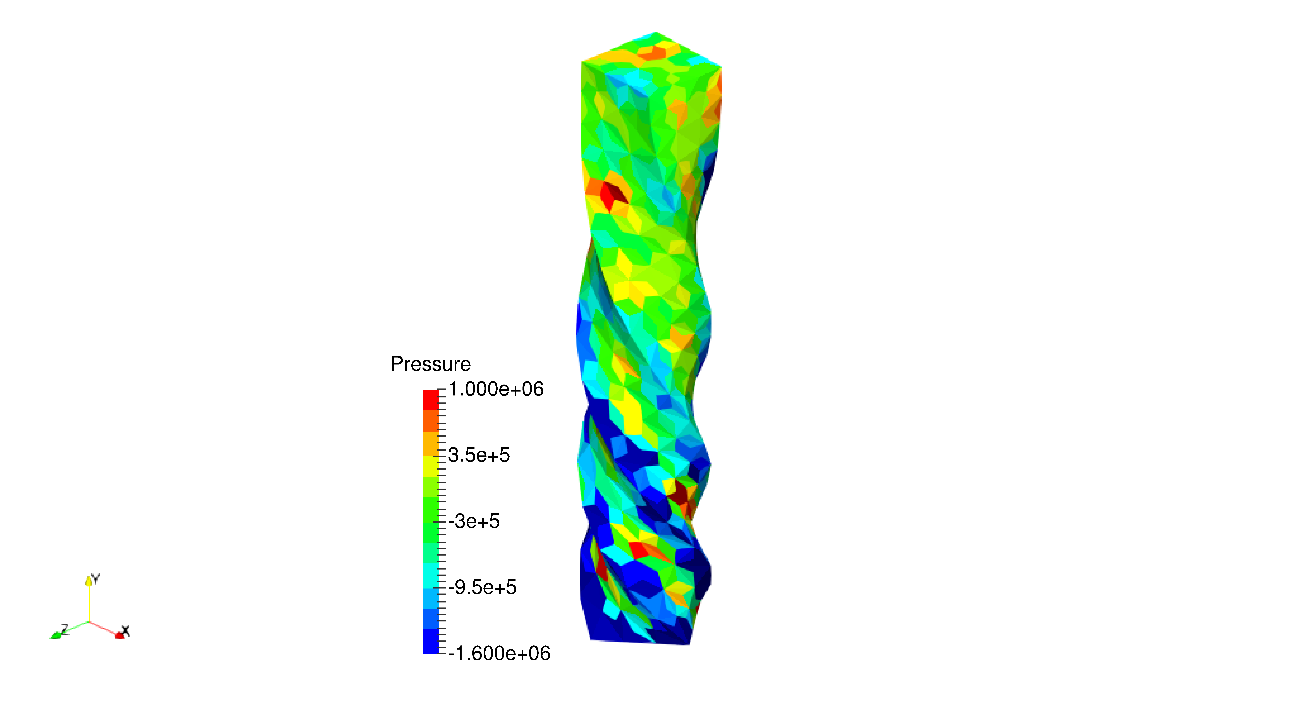 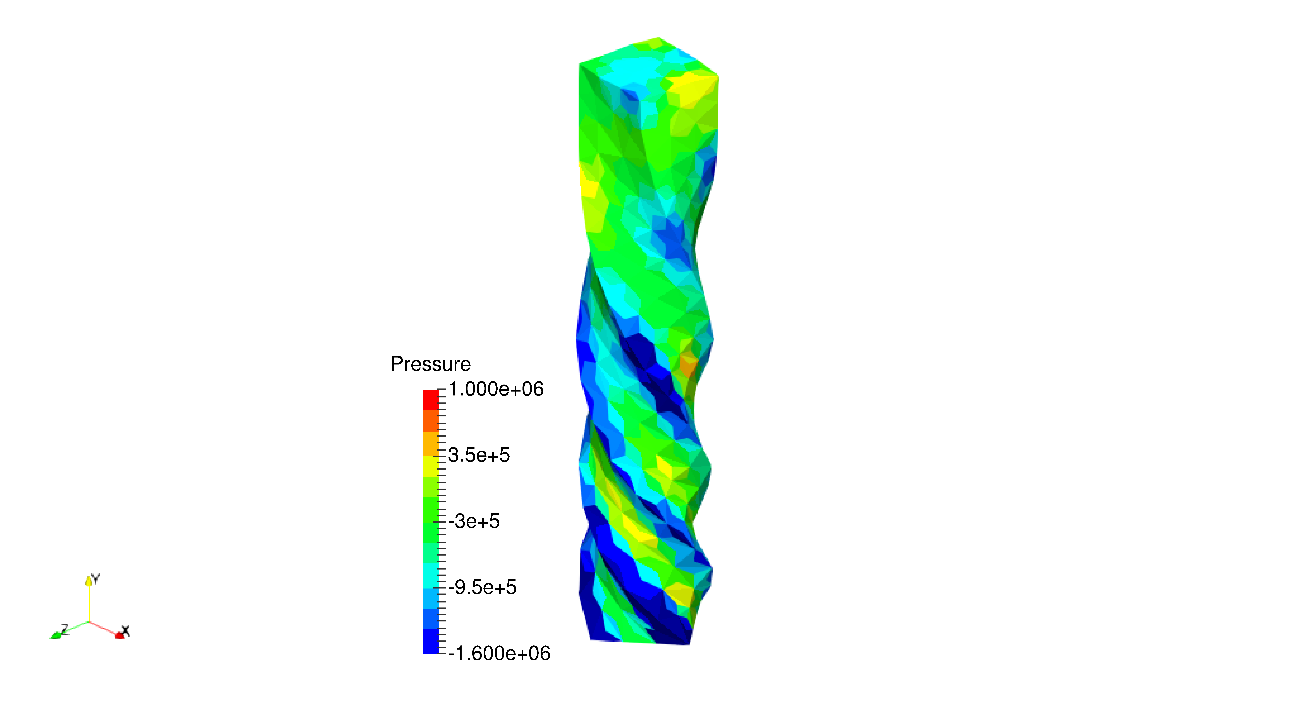 #cyclic
smoothings
1
3
2
1
3
2
F-barES-FEM-T4
SymF-barES-FEM-T4
(Proposed method)
The increase in cyclic smoothings no longer improves distribution
unlike F-barES-FEM-T4
P. 23
Time history of displacement
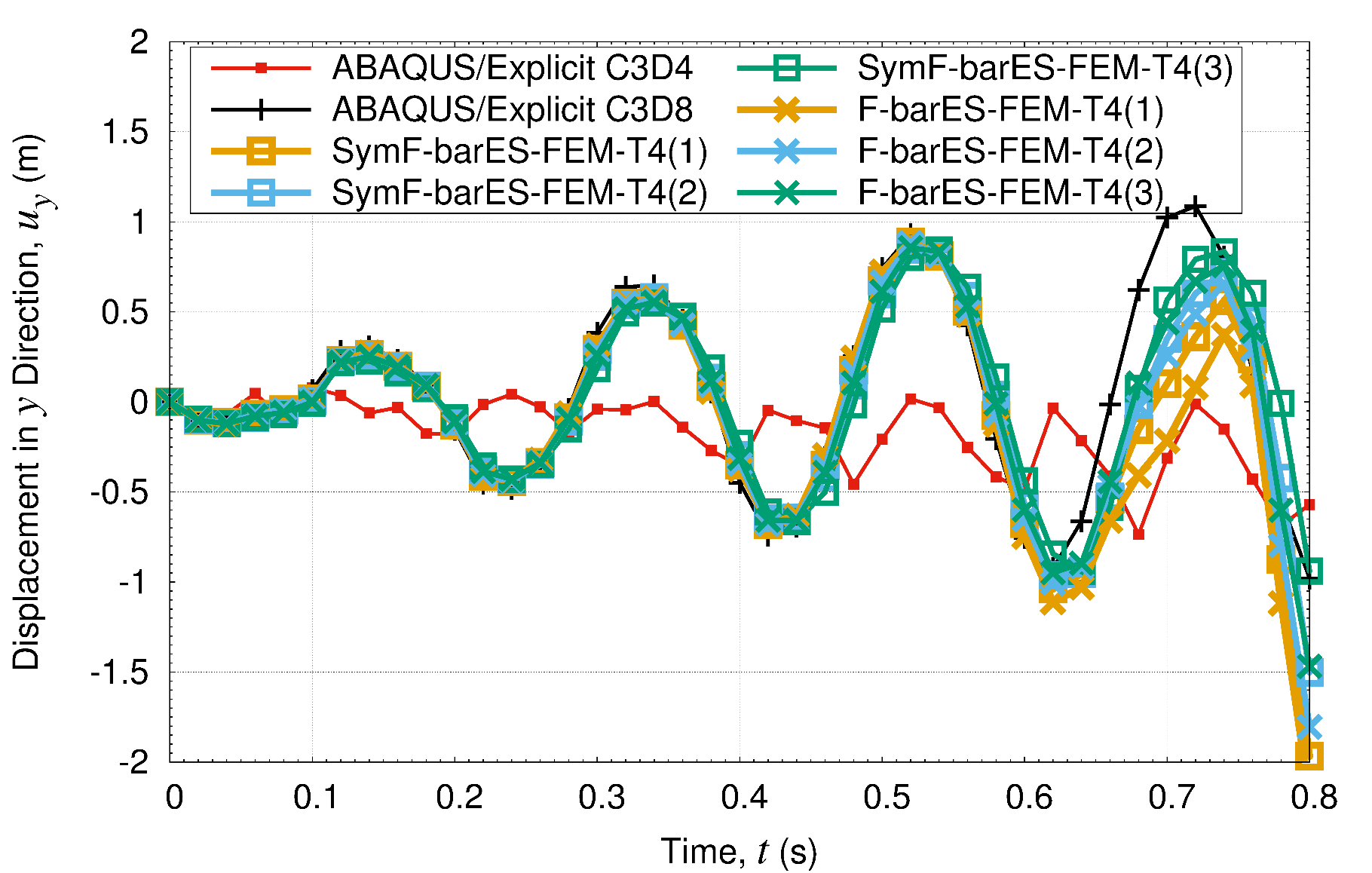 Standard T4
Proposed
Proposed methods can show as good result as F-barES-FEM-T4
P. 24
#3 Swinging of Bunny Ears
Iron Ears
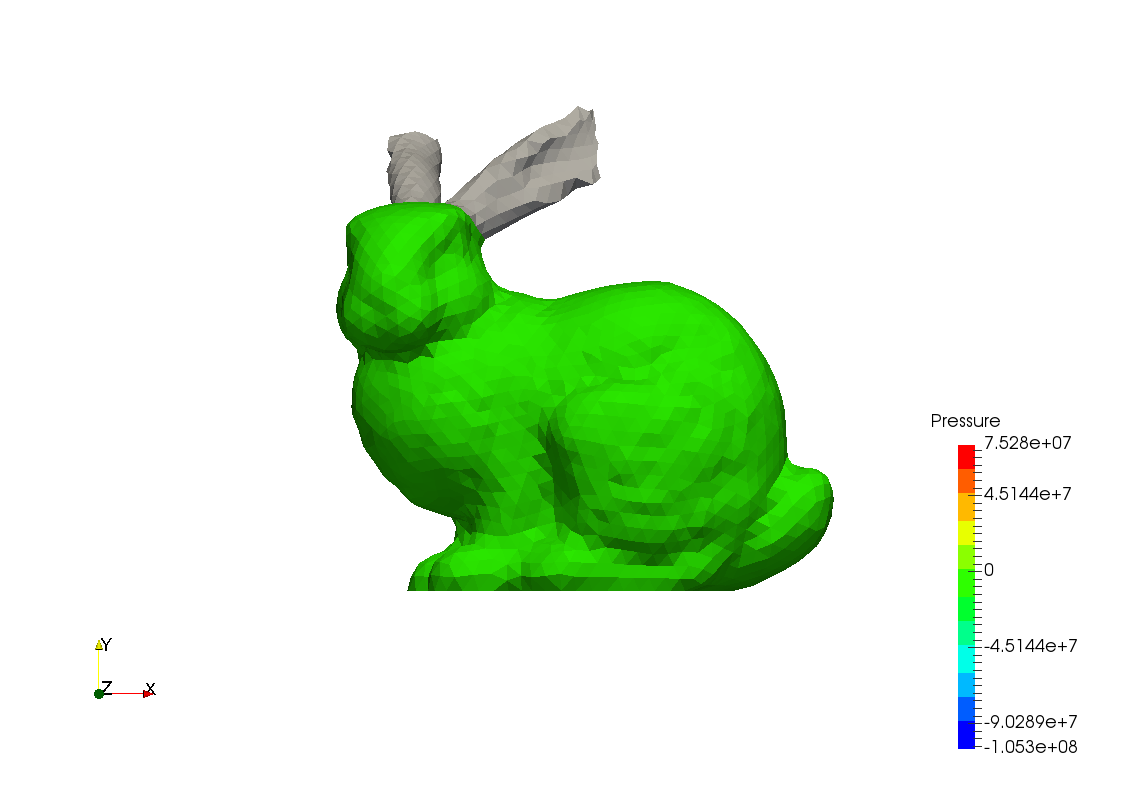 Initial Velocityof Iron Ears
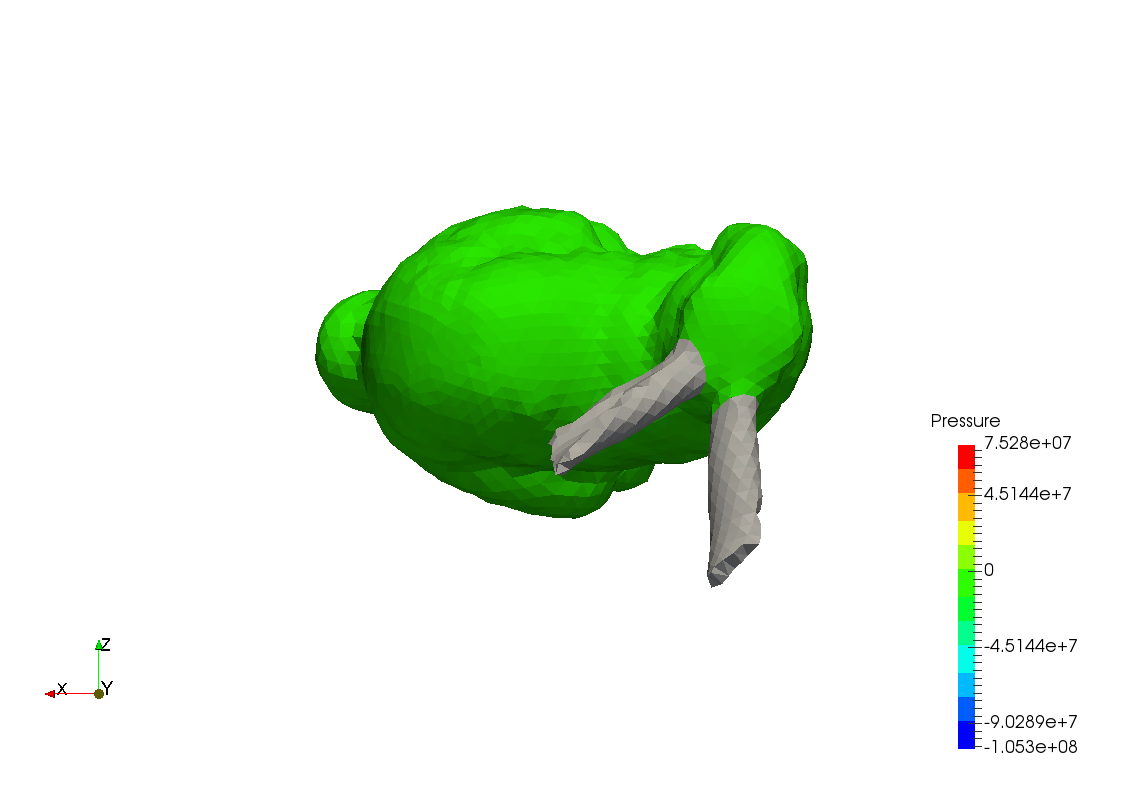 RubberBody
Fixed
P. 25
Time histories of deformed shapes
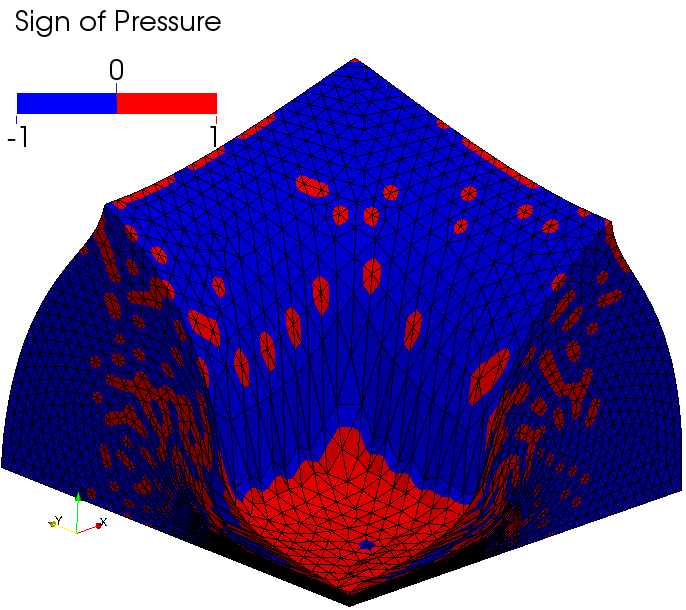 SymF-barES-FEM-T4(1)
(Proposed method)
F-barES-FEM-T4(1)
ABAQUS/Explicit C3D4
(Standard T4 element)
✔ No pressure oscillation
✔ No locking
✗ Energy divergence
✔ Less pressure oscillation✔ No locking
✔ No energy divergence
✗ Pressure oscillation 
✗ Locking
✔ No energy divergence
P. 26
Deformed shapes and sign of pressure
In an early stage
✔ Pressurewaves
✗ Pressure oscillations
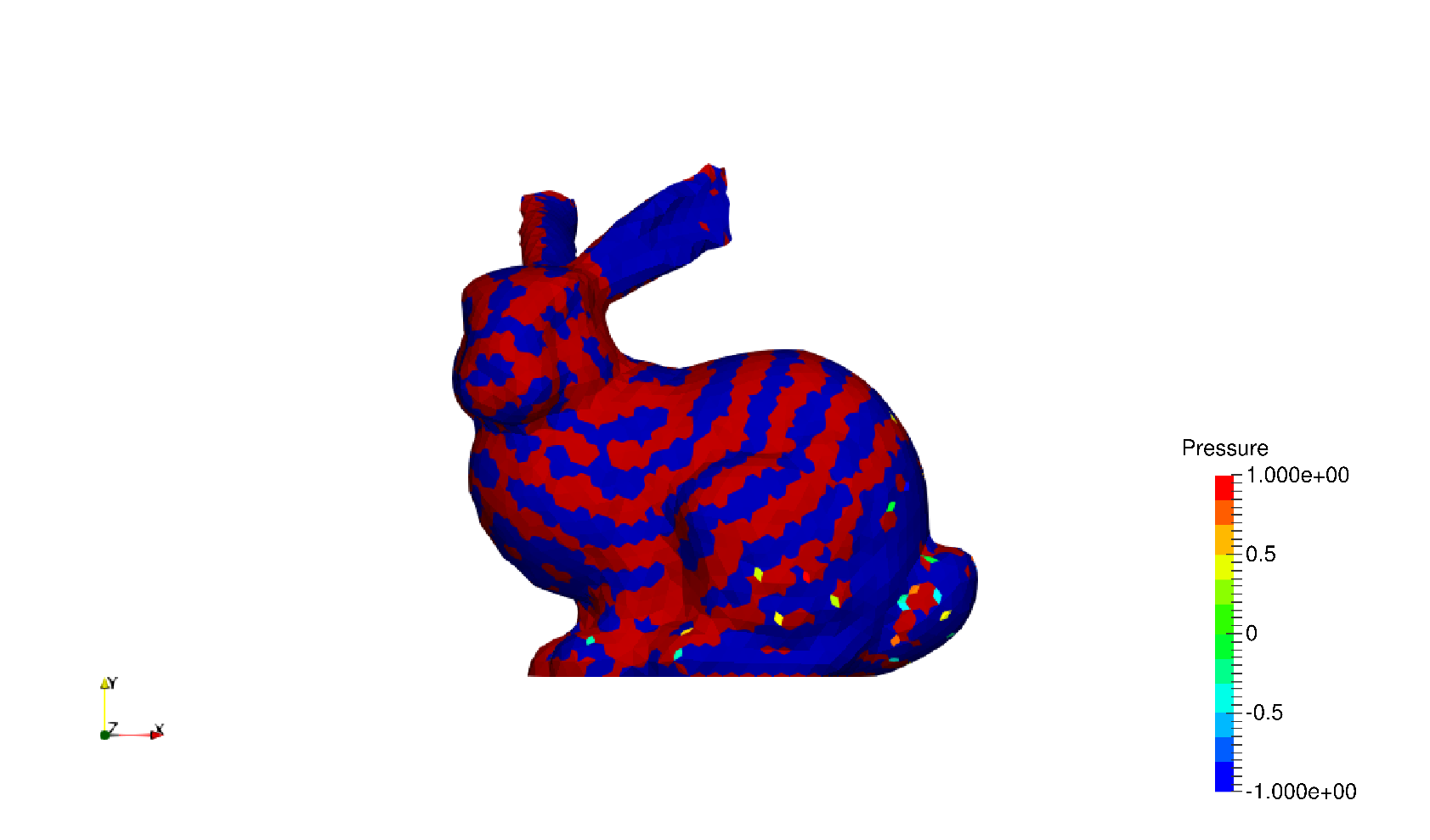 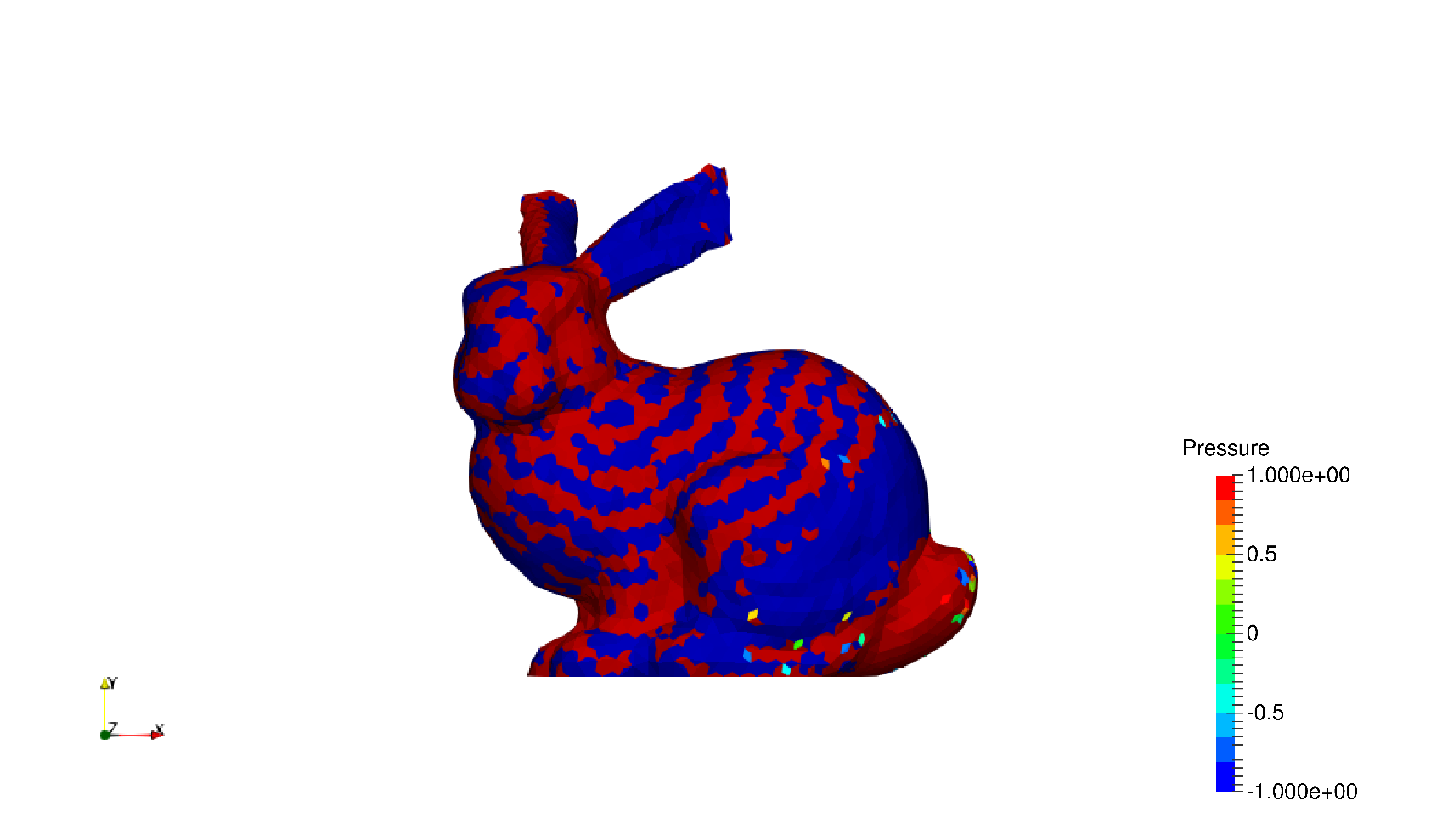 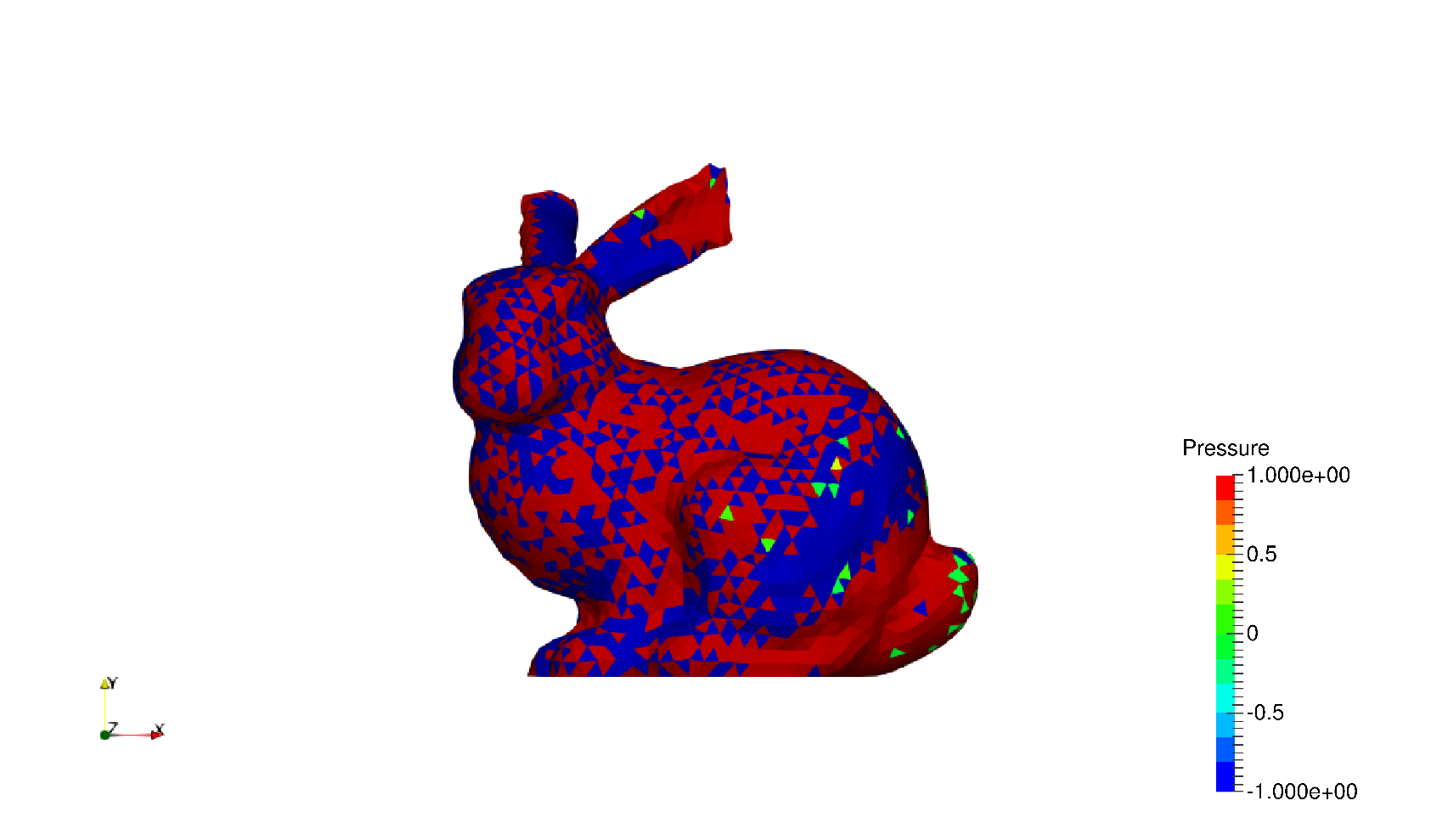 ABAQUS/Explicit　C3D4
(Standard T4 element)
F-barES-FEM-T4(1)
SymF-barES-FEM-T4(1)
(Proposed method)
Our method represents pressure waves appropriately!
P. 27
Summary
P. 28
Summary
SymF-barES-FEM-T4 was proposed in order to realize accurate and stable dynamic explicit analysis.

Proposed method realizes✔ Less pressure oscillation✔ No locking✔ No energy divergence

Further improvement for perfect suppression of pressure oscillation is our future work.
Thank you for your kind attention.
P. 29
[Speaker Notes: まとめです

今後は接触を考慮した問題への拡張を中心に、研究を進めていくつもりです。]